Big Data Resources for Digital Pathology
	M. Bagritsevich, D. Hackel, C. Dumitrescu 	D. Connolly, C. Wu, B. Schultz, B. Brown,
	I. Obeid, and J. Picone	J. James, Y. Gong, and H. Wu
	The Neural Engineering Data Consortium	Fox Chase Cancer Center	Temple University	Temple University
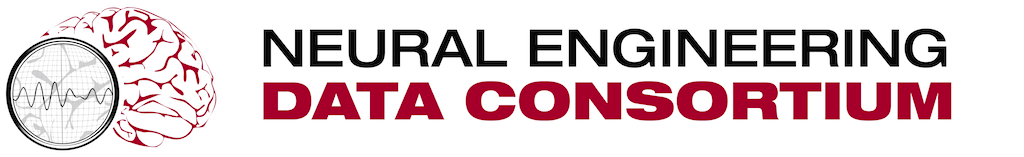 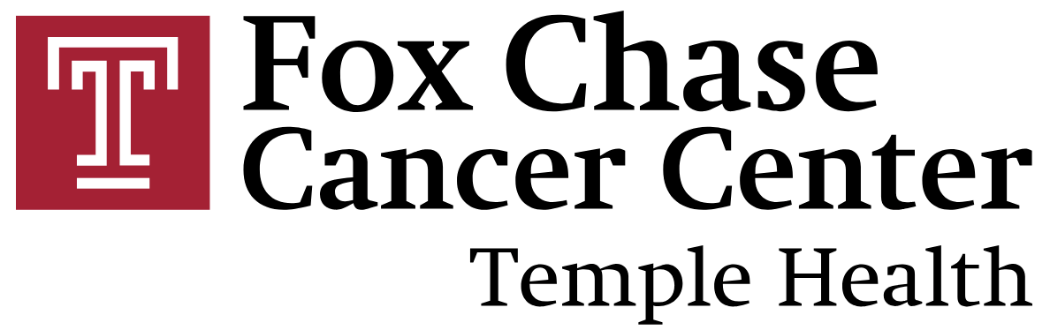 www.nedcdata.org
Abstract
Aim of the project is to generate public access data to be used in machine learning. The data is focused on breast cancer diagnostics, which affects 13% of women in United States.
Digital pathology has the potential to ease the diagnosis, as well as its speed and accuracy.
Pathology slides are digitized using a Leica Aperio scanner, manually annotated using ImageScope software, and used to develop a machine learning model. The goal of the model is to be able to annotate novel pathology samples with high precision.
These resources can be used to develop a new generation of machine learning technology that is more robust and can classify a wider range of data and pathology types.
Data Sets:
Two data sets below allow to train on a wide range of cancerous and noncancerous tissue. Data is annotated with the set of labels presented below, which were developed to select distinct formations that can be found on a pathology slide.
Technology
Nowadays, nobody can think of technological innovation without having artificial intelligence (AI) in mind. AI has revolutionized the field of computer vision (CV), particularly through the use of architectures like Convolutional Neural Networks (CNNs) and, more recently, Visual Transformers (ViT). 
Transformers have led to significant advancements in accuracy and performance across various image analysis tasks. 
This work explores the application of two state-of-the-art models in the development of life-saving technology in digital pathology. 
The baseline CNN architecture (ResNet-18):









Although CNNs have established themselves as the leading architecture in visual AI models, recent advancements underscore the growing potential of ViT, as numerous studies have demonstrated their potential in capturing long-range dependencies and global context, thanks to their self-attention mechanisms.
We are currently working on a release that is shaped around the following concept:












Numerous advances are being explored in our upcoming software version, including automatic segmentation using transformers and a transformer-based classifier — approaches that are still under evaluation for their potential impact.
Impact
Received PA Breast Cancer Coalition grant for $100,000, National Science Foundation MRI grant (Award No. 1726188) A Temple University CAT grant (CHECK, I got this info from fccc readme file)
Provides open-source data for the development of life-saving technology
Has provided an opportunity for Undergraduate Research to (number) over the last years. 
Adding value to one of the most extensively studied domains, cancer detection, and offering practical solutions for clinicians, as well as improving diagnostic accuracy.
Offering clinicians a graphical decision-support method that facilitates easy navigation through complex medical data, enhancing ability to make quick decisions and improving overall patient care.
The DEMO mock-up of the software interface (GUI):
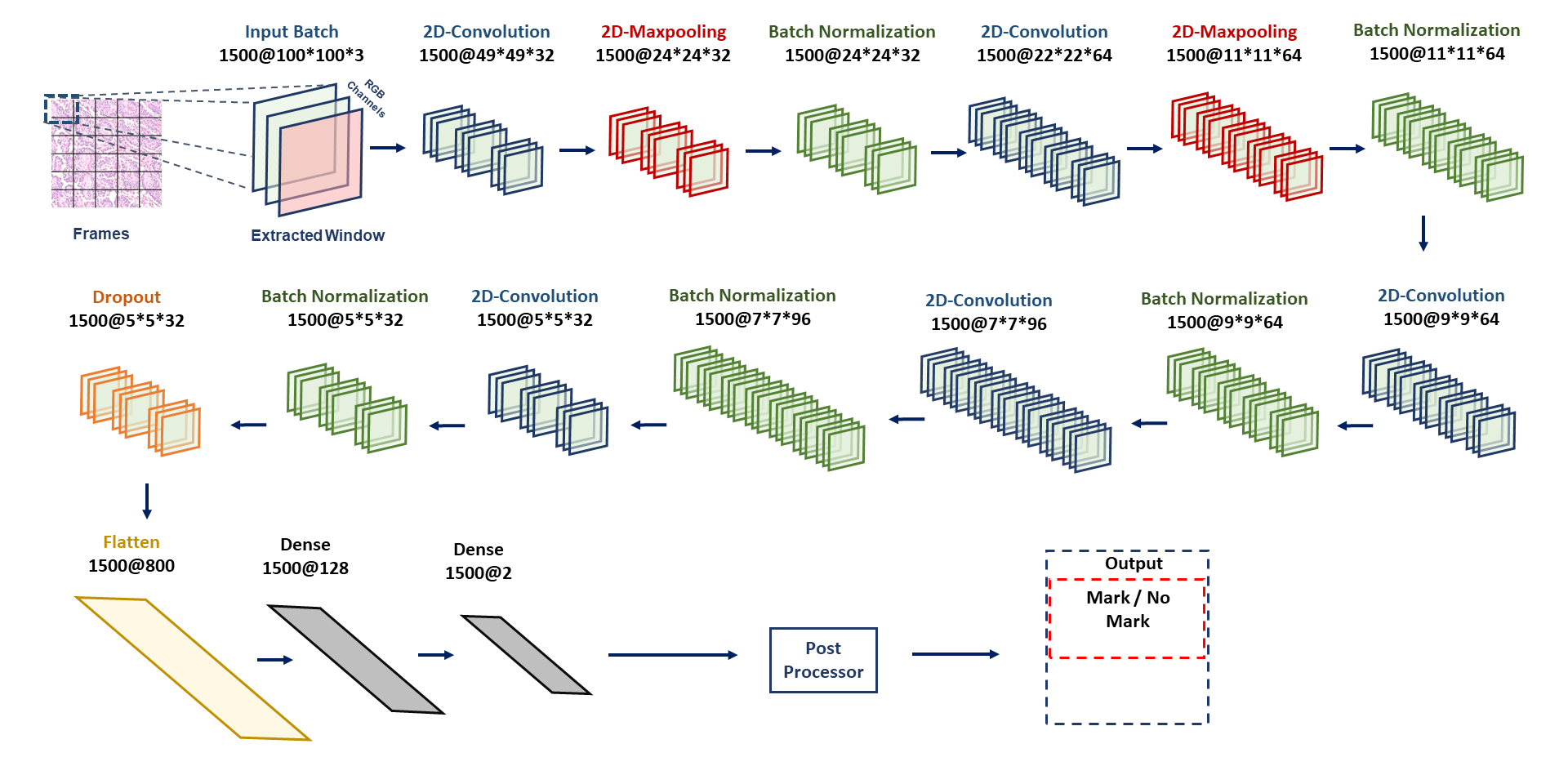 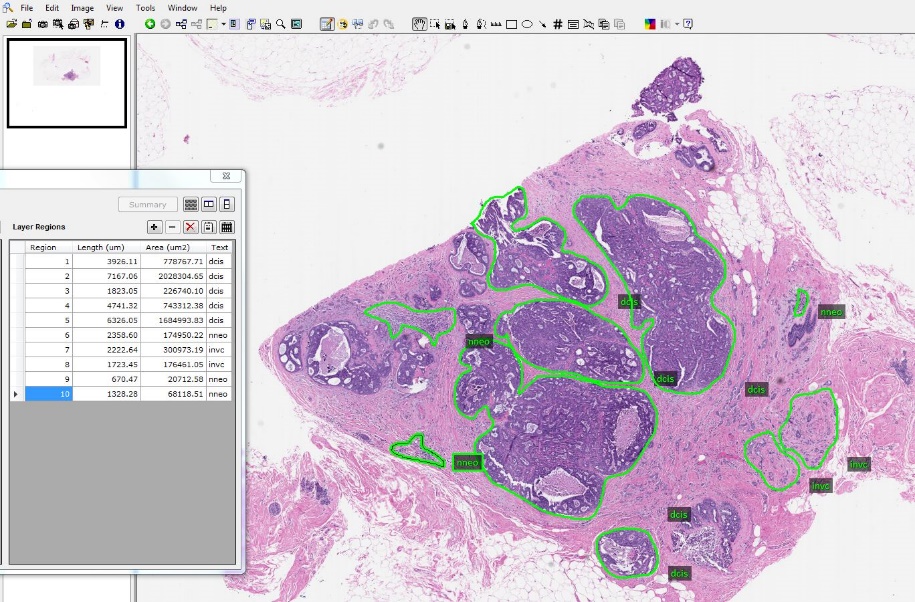 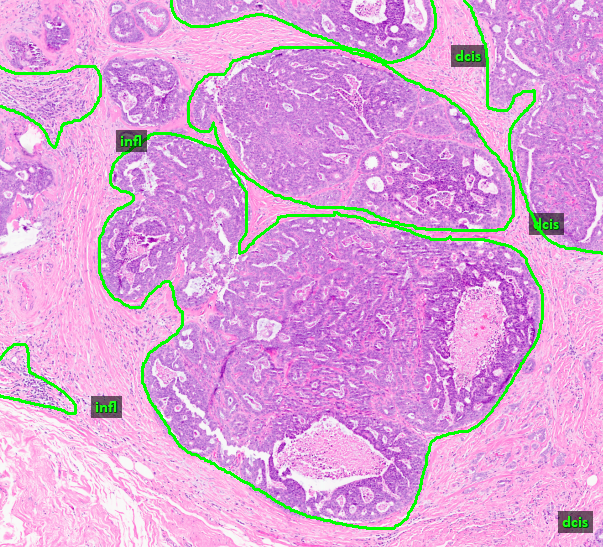 The FCCC Digital Pathology Corpus
Dataset generated form breast biopsy slides, burrowed from Fox Chace Cancer Hospital. 
Includes 14,288 slides collected from 13,230 subjects.
This data set provides a wide range of cancer samples, with 10906 instances of invasive ductal cancer (indc) and 1222 instances of ductal carcinoma in situ (dcis).
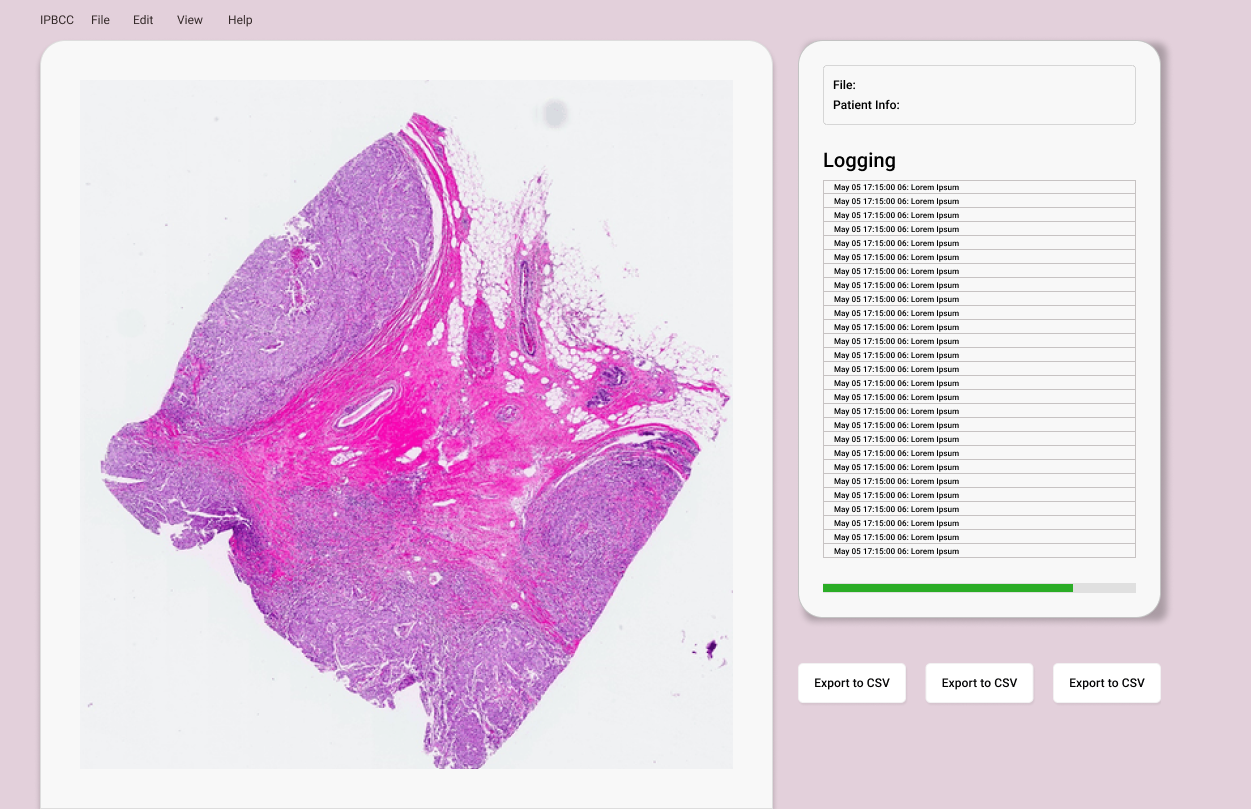 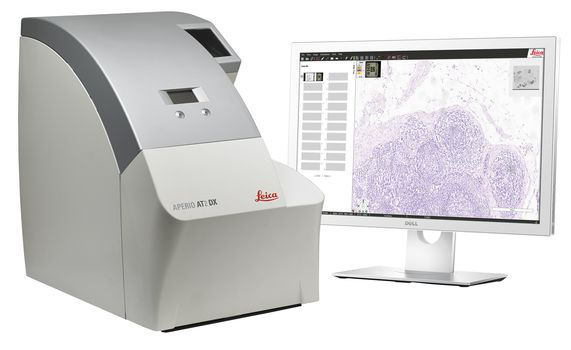 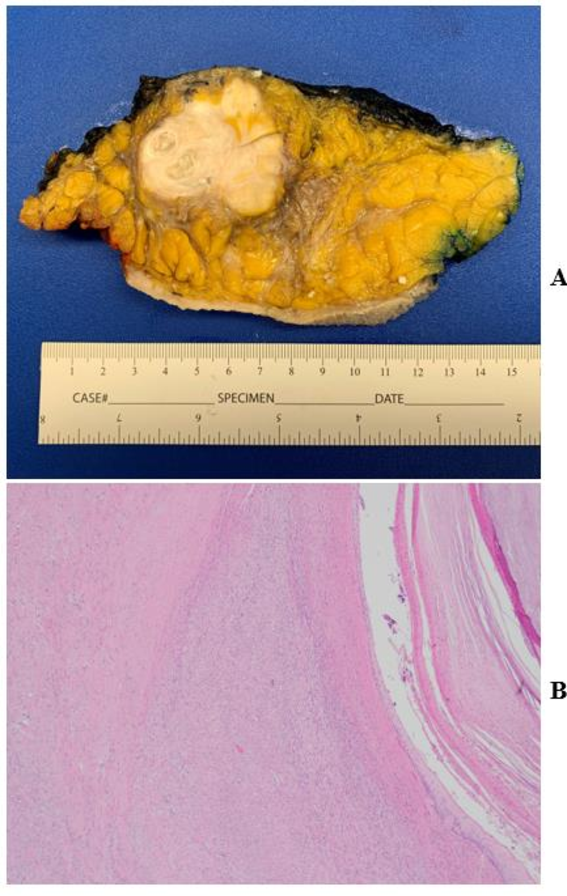 Challenges
One of the unique challenges of digital pathology is ensuring annotation accuracy and uniformity between annotators. This is done by working with pathologists from Temple Hospital and conducting cross-reviews of the data between annotators.
A particular challenge faced when generating these datasets is differentiating between ductal carcinoma in situ (carcinogenic, dcis) and ductal hyperplasia (benign, nneo) when annotating. In clinical setting diagnosis is usually confirmed with immunohistochemistry stain, which is not always available to annotators.
Processing high-resolution images, often of several gigabytes in size, poses challenges for building fast and efficient algorithms. These computational difficulties are compounded by data imbalance, where certain cancer types, such as mucinous carcinoma, are underrepresented (rare ~2%). 
Building fast, efficient algorithms that can handle both the data scale and imbalance without compromising on accuracy is a complex task, requiring advanced optimization techniques and substantial computational power.
Summary and Future Work – Kept from IEEE SPMB 2023 for now
This abstract introduces the release of two substantial resources pertinent to digital pathology, all of which are publicly available. 
We are currently in the process of annotating approximately 1,400 breast tissue images from FCDP to complement our TUDP release. These additional images will support a number of interesting studies including invariance and robustness.
Future research is focusing on the use of unsupervised learning techniques to automatically classify and label the data. We are exploring ways to automatically detect stain and tissue type.
Acknowledgments
This material is based upon work supported in part by the National Science Foundation under grants under grants nos. CNS-1726188 and 1925494, by the Temple University Office of the Vice President for Research, and by the Temple University College of Engineering Summer Research Experience for Undergraduates program. Any opinions, findings, and conclusions or recommendations expressed in this material are those of the author(s) and do not necessarily reflect the views of the National Science Foundation or Temple University.
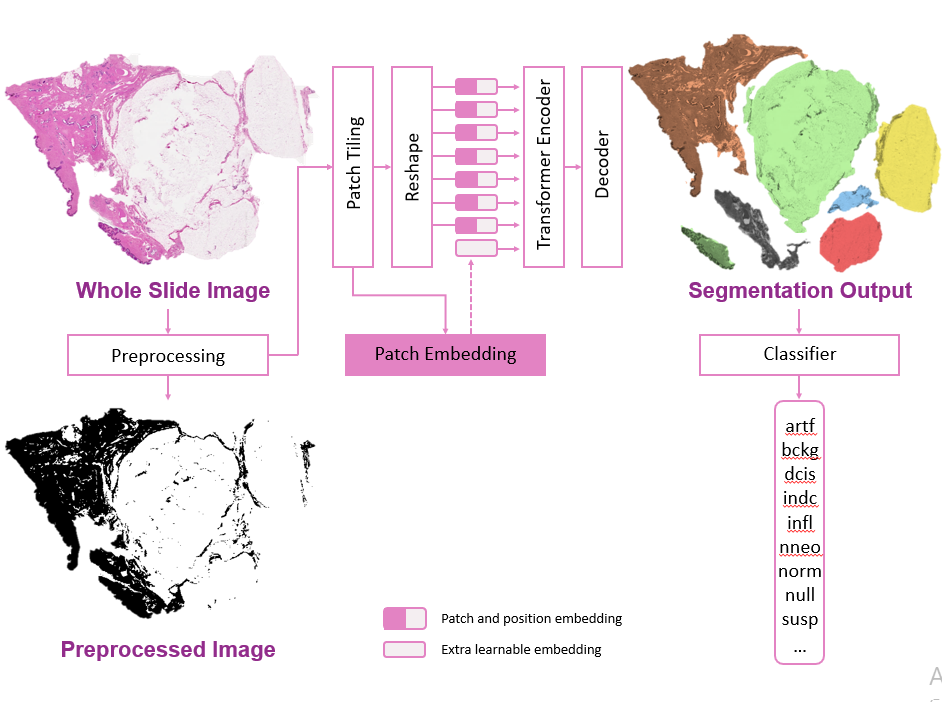 The TUH Breast Digital Pathology Corpus
Dataset generated from breast biopsy slides borrowed from Temple University hospital. Includes 3505 slides from 296 patients, collected in a total of 296 biopsy sessions.
Includes a wide sample spread of normal tissue and noncancerous labels (8895 total labels), as well as tissue undergoing precancerous developments (5362 total labels).
Includes a wide variety of stain types such as H&E, Reticulin, Alcian Blue, and Immunohistochemistry staining.
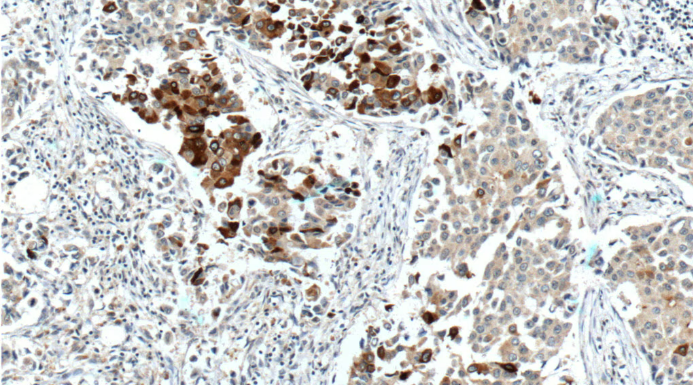 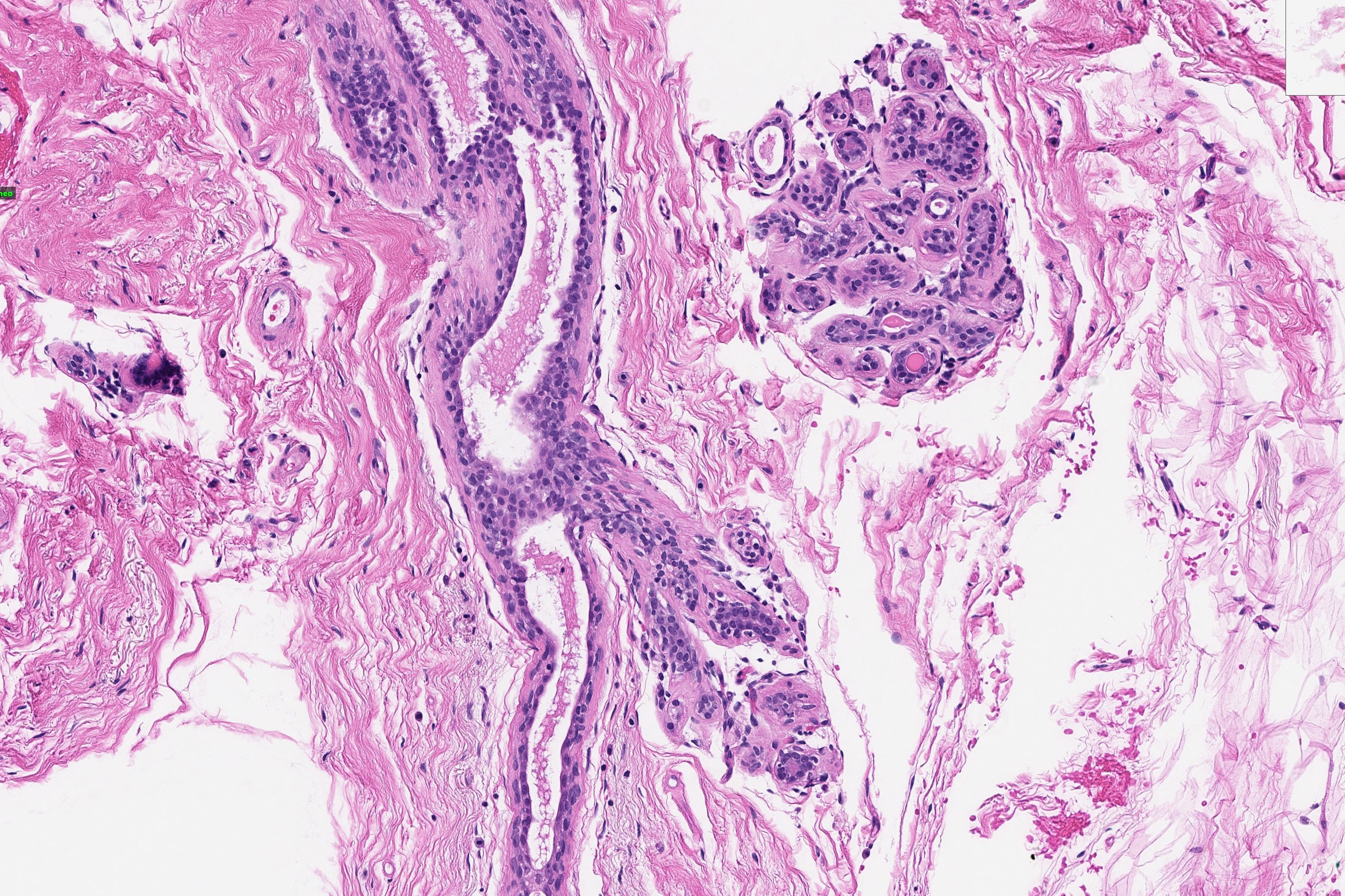 To learn more about our resources, please use this URL:
https://isip.piconepress.com/projects/nsf_dpath
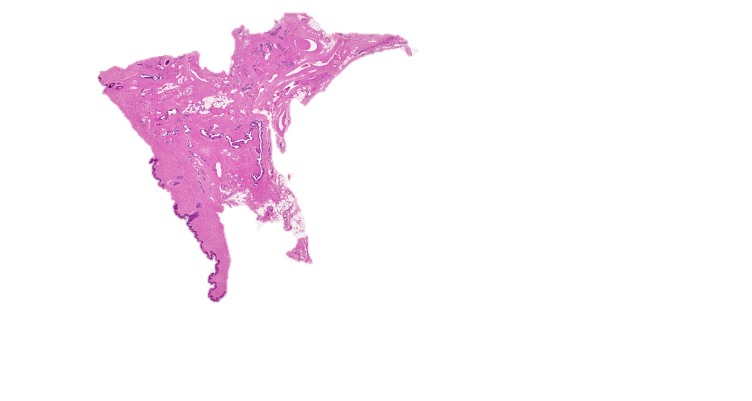 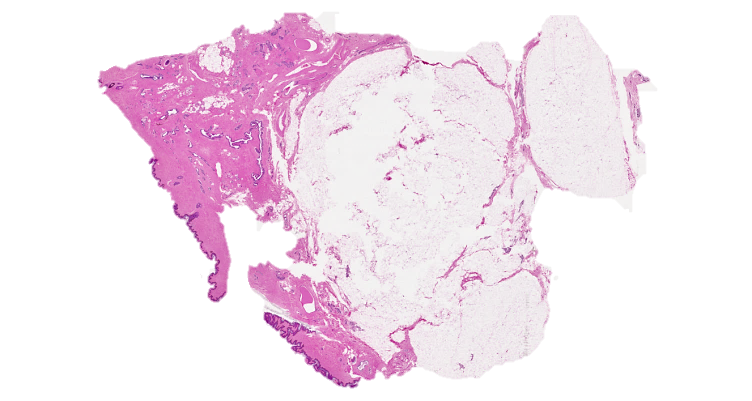 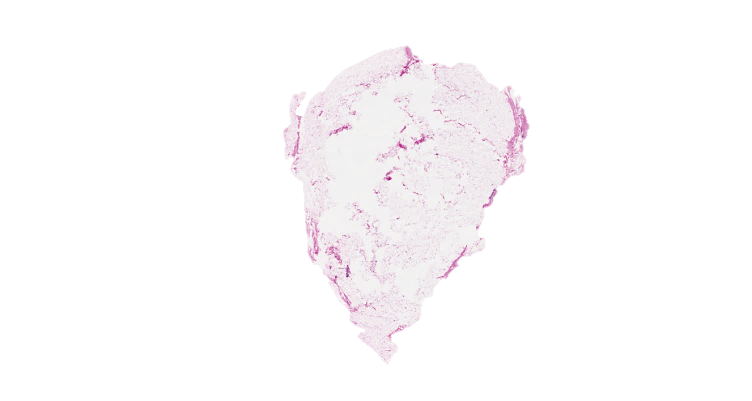 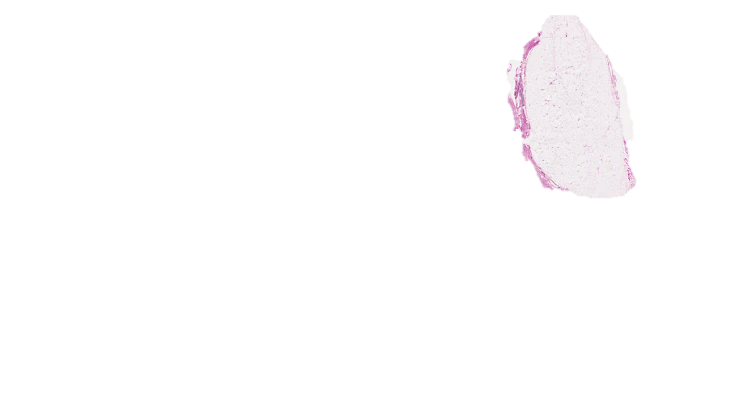 Patch Tiling
Transformer Encoder
Decoder
Reshape
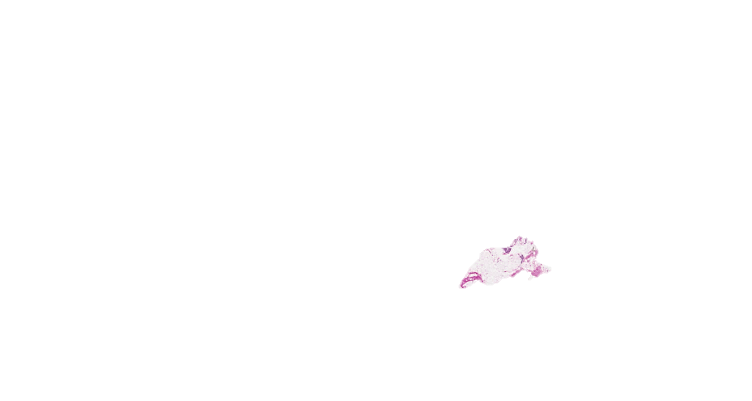 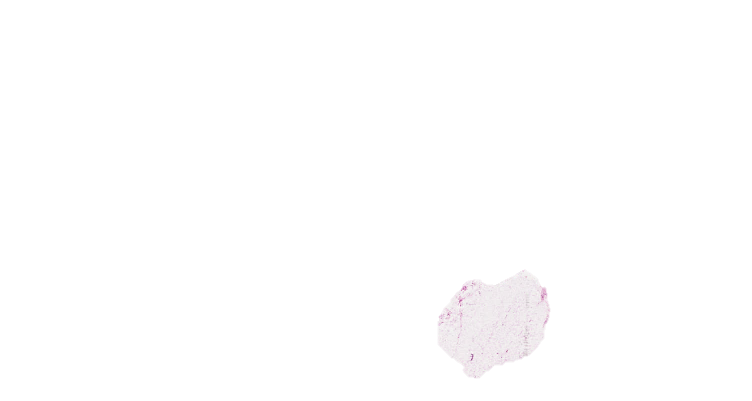 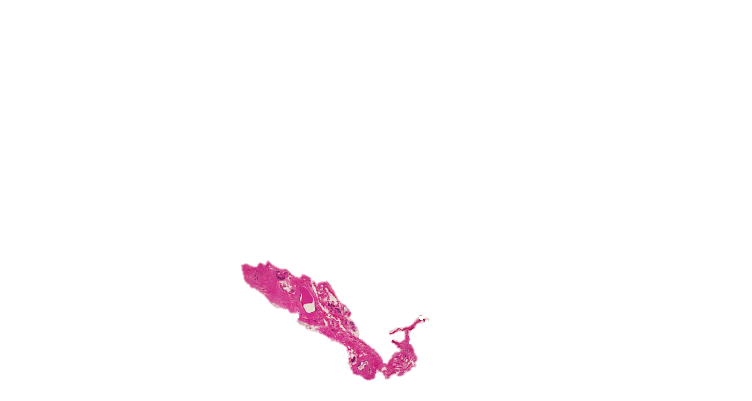 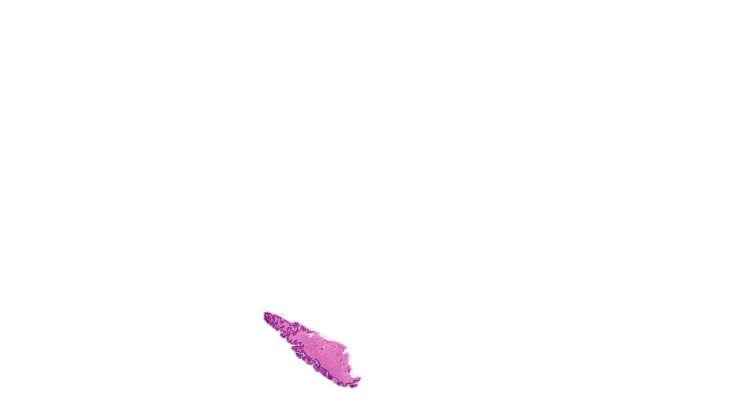 Whole Slide Image
Segmentation Output
Patch Embedding
Classifier
Preprocessing
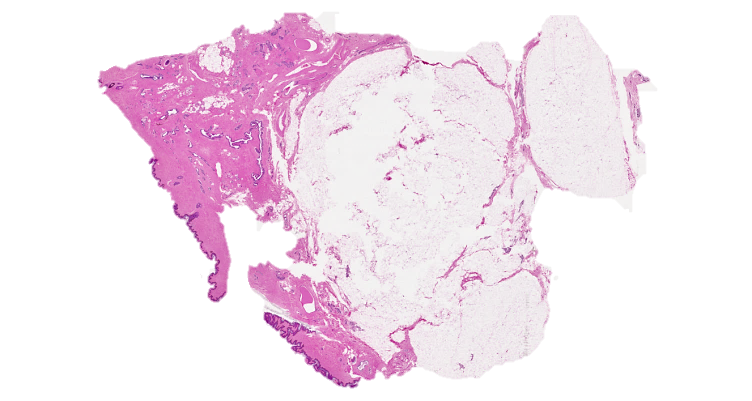 artf bckg dcis indc infl nneo norm null susp
…
Patch and position embedding

Extra learnable embedding
Preprocessed Image